Jagger´s Daily Routine
João Caló nº 17 6º E
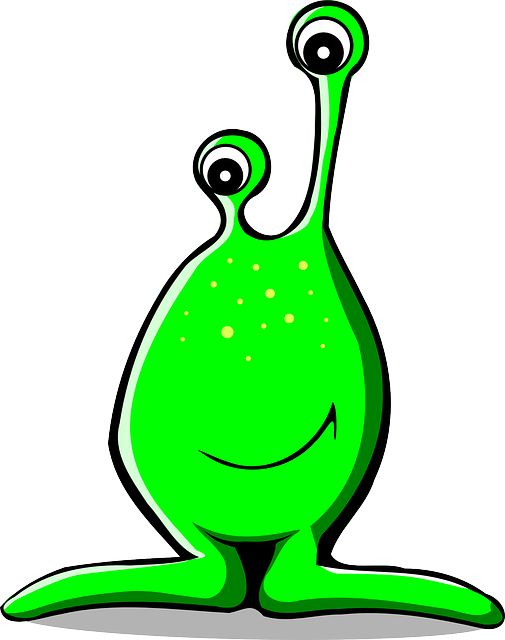 Hello!! My name is Jagger
and I’m going to tell you about my daily routine!!!
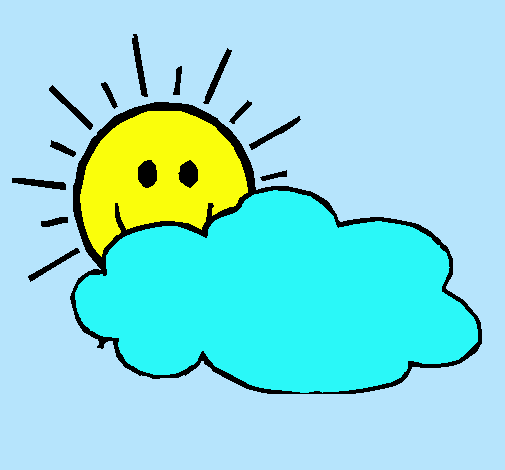 In 
the morning…
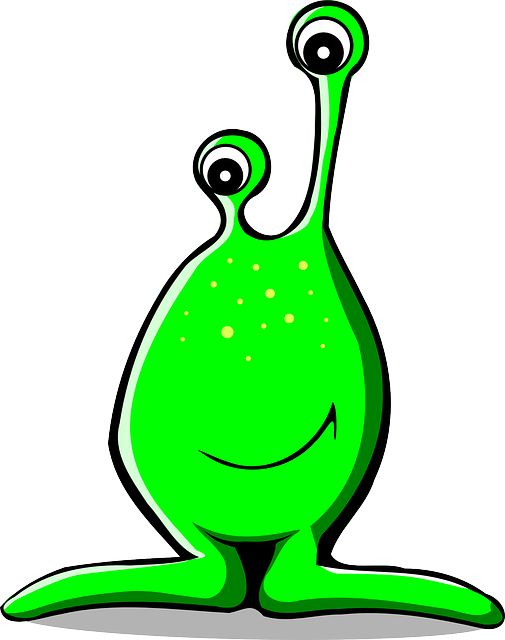 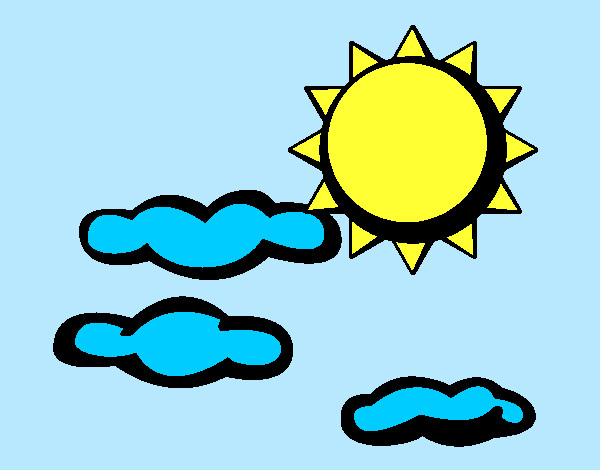 In 
the afternoon …
This is my favourite part of the day!!!
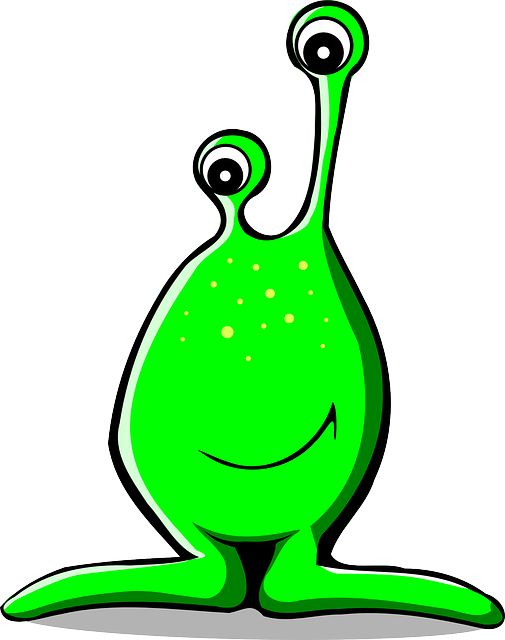 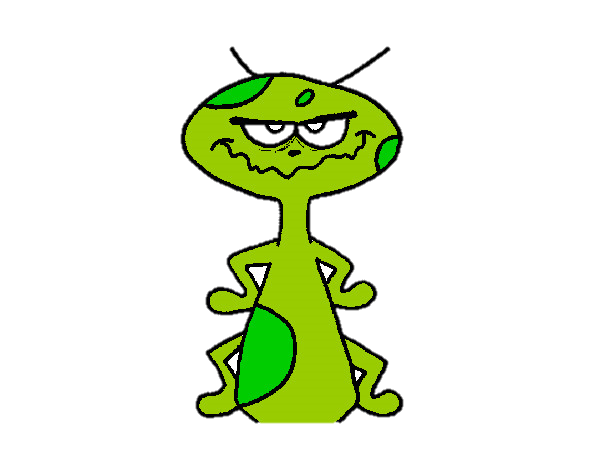 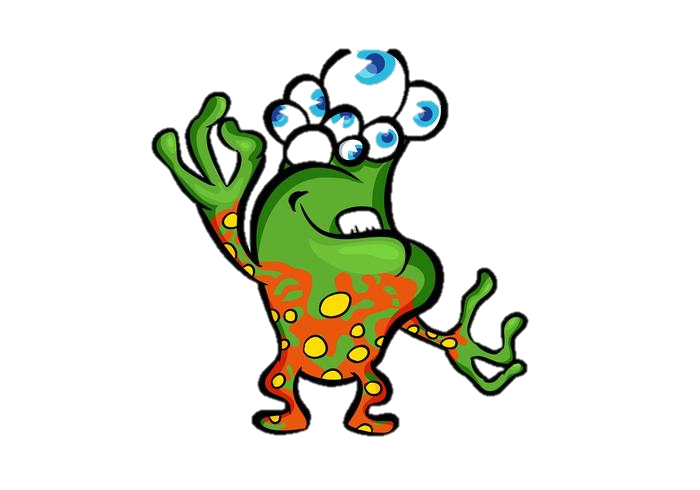 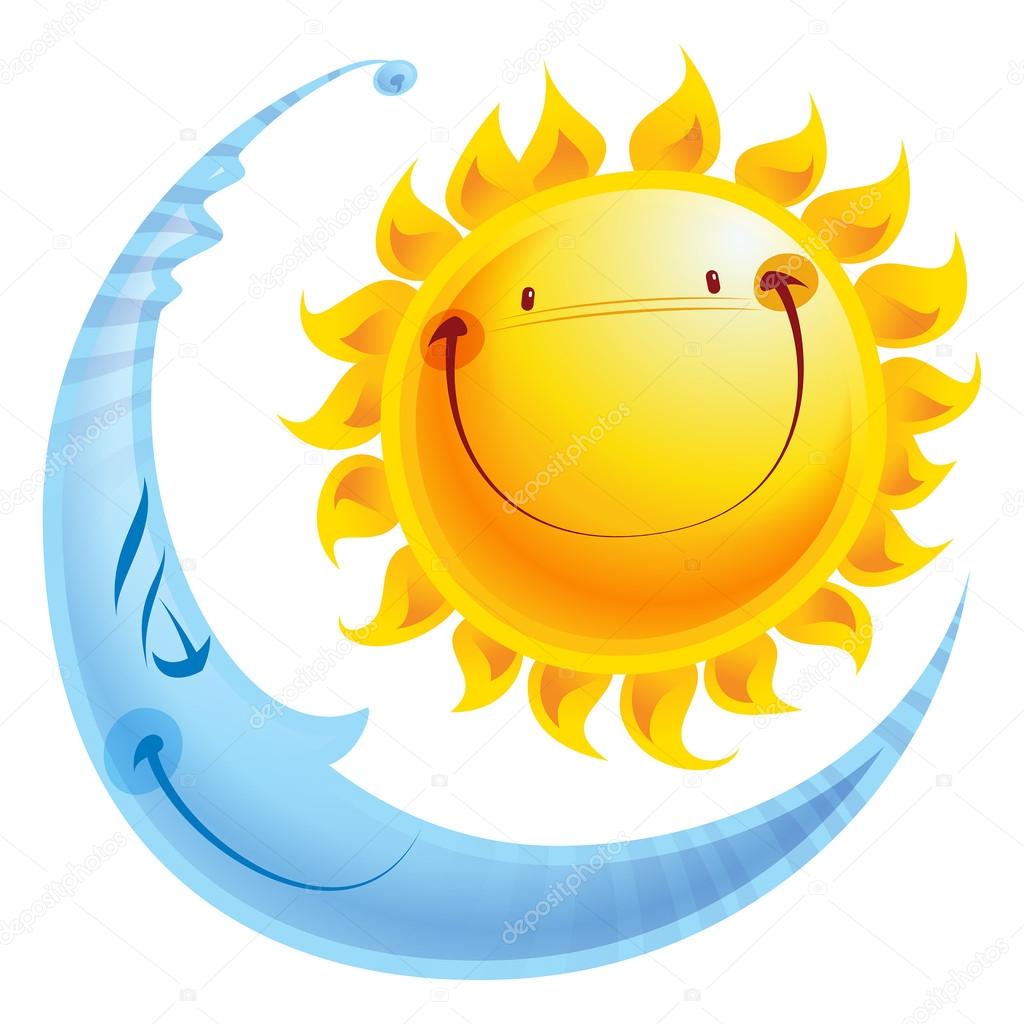 In 
the evening …
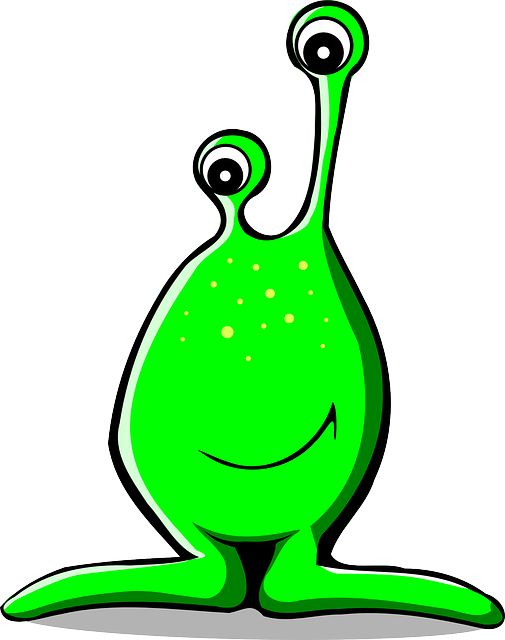 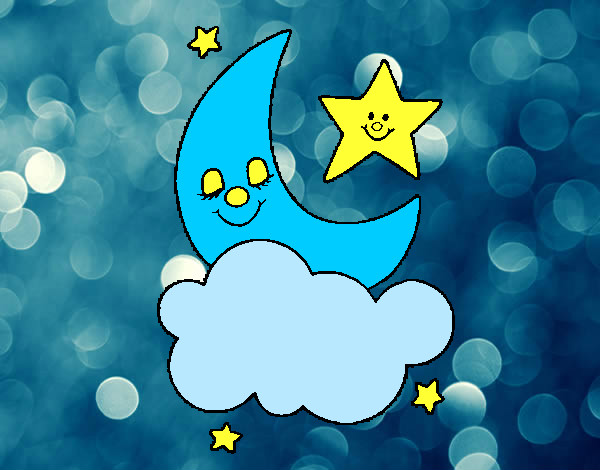 At  night…
I love 
my
 parents.
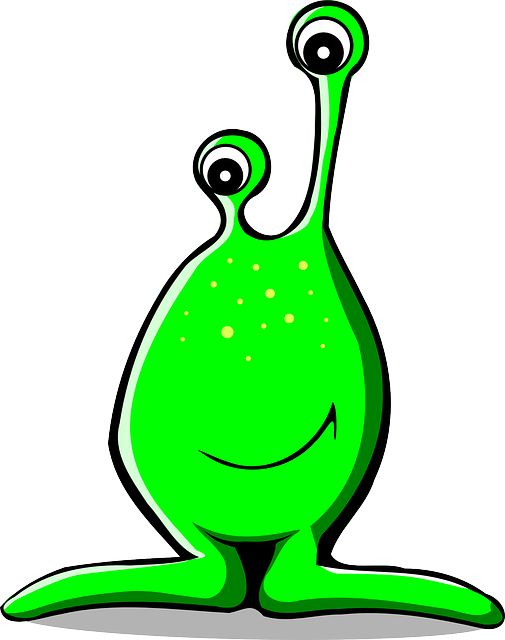 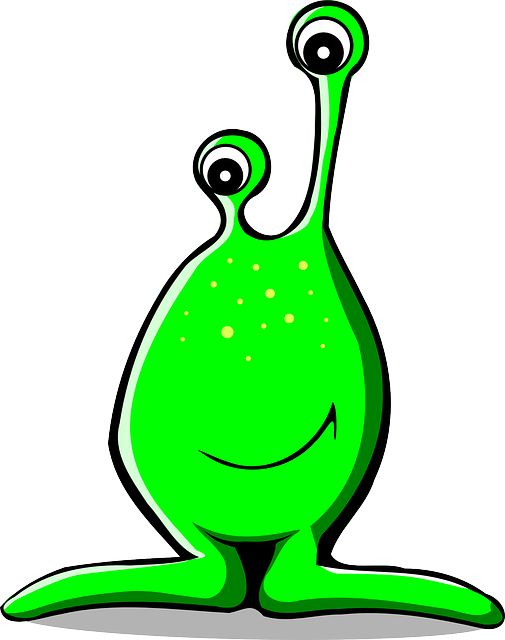 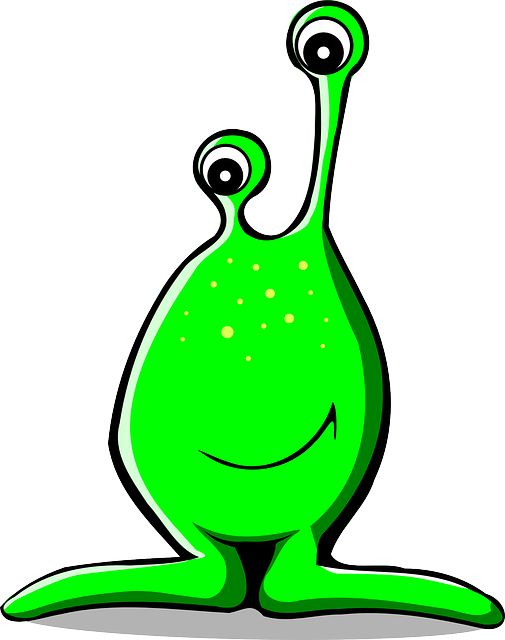 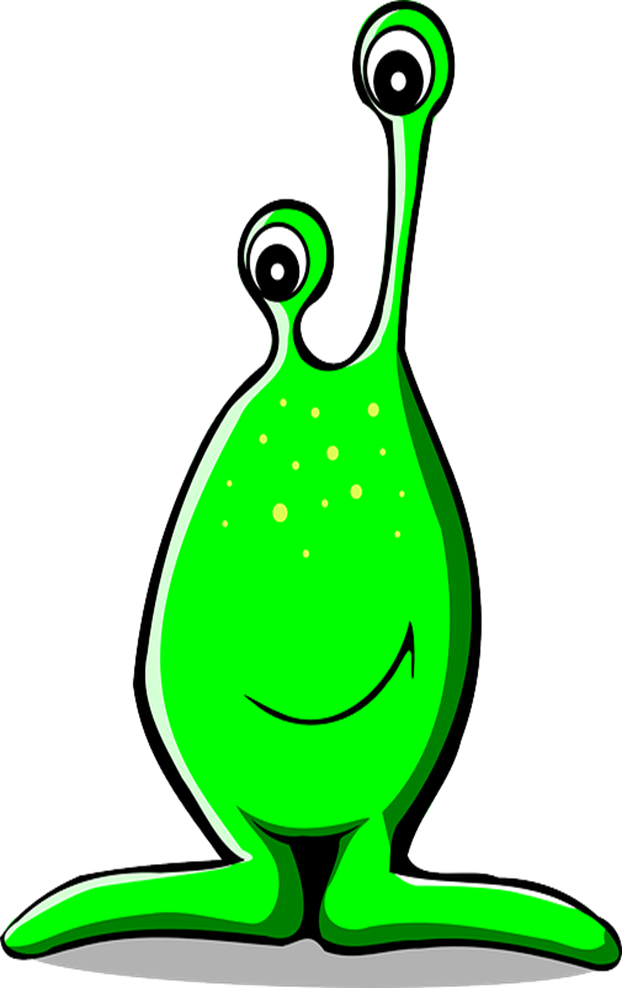 Goodbye!!!
I hope you liked my daily routine.
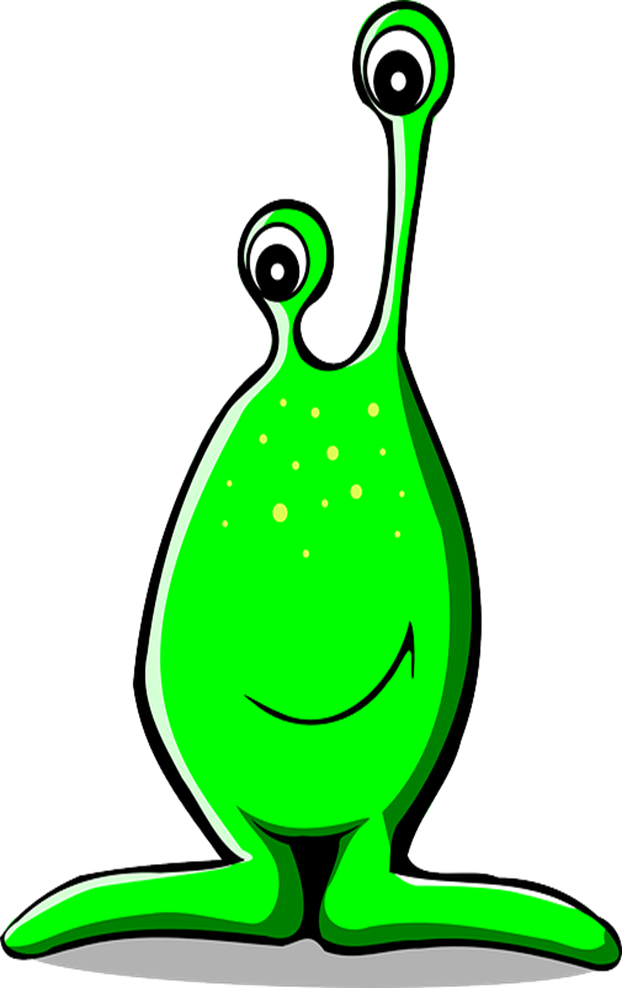 Text written by João Caló

Jagger’s Picture:  http://www.crazywebsite.com/Free-Galleries-01/Alien_Spaceships_Extraterrestrial_Aliens_Art/pg-ETs_Spacecraft_Strange_Creatures/Aliens_Authentic_Real_Genuine_Clipart-01.html